Naturally clean Cultural change initiative
Don’t trash my home
Trash is a symptom alienation from one’s surrounding
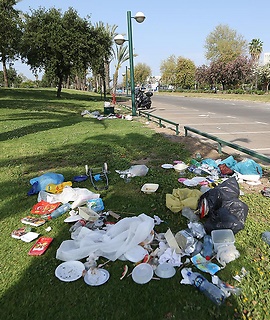 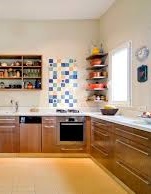 Key factors
The future – our overarching goal: social-change driven clean nature in  Israel
Making a real changeEffective project duration: 5-10 years
Partners and collaborations
This time we will make it workPiecing together the puzzle, turning initiatives into world-changing actions
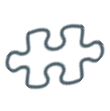 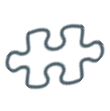 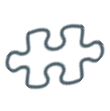 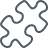 Already in ActionOngoing Initiatives
Project Timing
Attraction and Information CampaignBlue collar, Union media, BB&A
Frontal information
Creating an activist network responsible for civic enforcement – hazard reports, urban nature site adoption, collaboration with local authorities.
Creating platforms for collaboration and dialogue between municipalities and citizens.
Forming an active student associations.
Establishing a Leaders Program for decision makers.
Enforcement
Enforcement in Tel Aviv
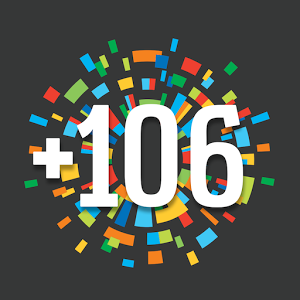 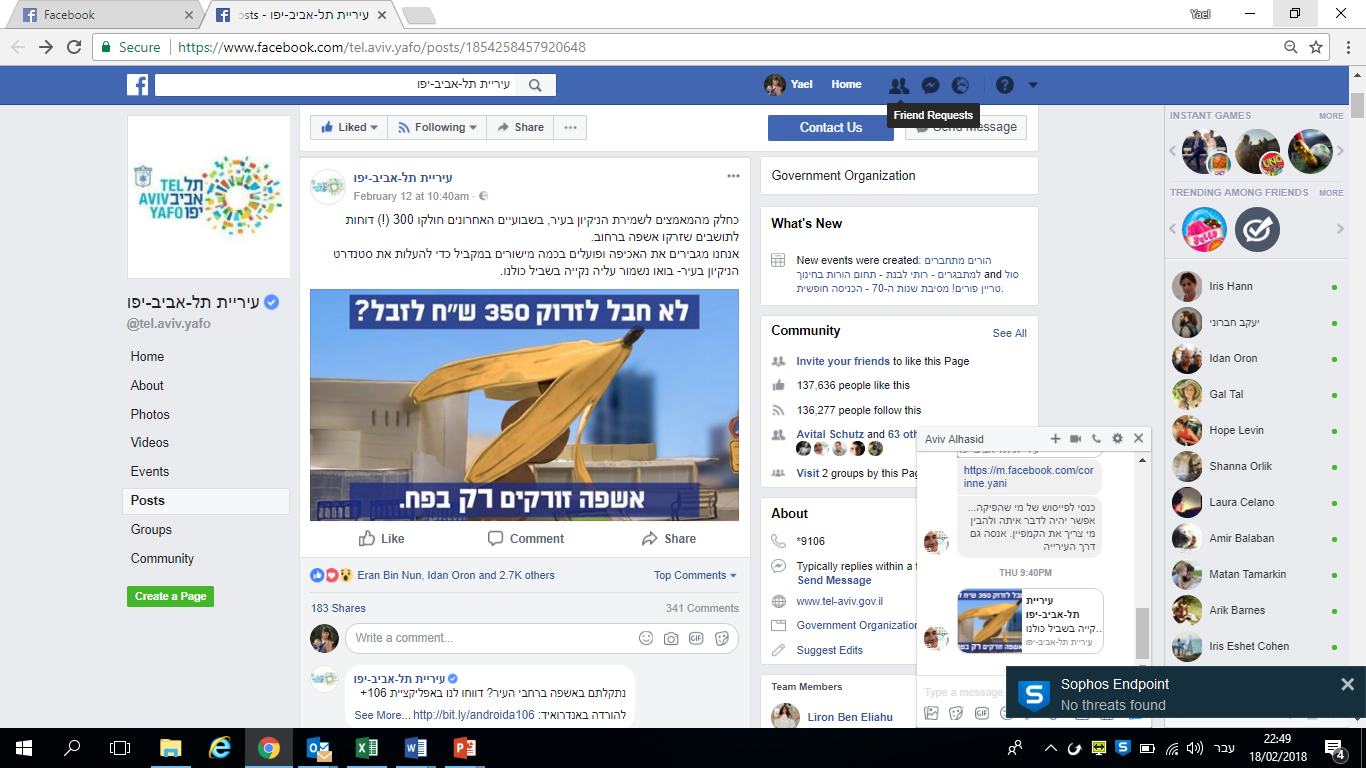 Infrastructure
Foster collaboration between local and country-wide entities to ensure budget integration, for a tangible change to infrastructure.
Encourage local communities to perform field surveys in order to map out areas for improvement and infrastructure adaptation. 
Encourage applicant local authorities to conduct operative surveys as a prerequisite for application: mapping and defining the infrastructure needed for cleaning up polluted areas.
Infrastructure: budget integration and allocation
Infrastructures are the foundation for project success
Similar initiatives in which civilians took responsibility for waste have increased local authority involvement: the GO ACTIVE in Jerusalem achieved a₪ 3,000,000 budgetary increase for waste management. 
Budget merging with national funds for waste management: the Cleaning Fund, the Clean Coast program.
Application for bids and initiatives such as National Cleaning Day.
Increase waste managed budgets in local authorities, as a requisite for participation in the initiative.
Educational Program
Local Pilot:
Educational program for school-led environmental activism: “children leading change” in local authorities.
Formulating a program that suites the communal routine of the school.
Establishing the school as agent of change in its area.
The plan will include training of leading educational staff, school commitment to conduct educational community activity, local marketing plan for influencing the school and surrounding areas, forming a chaperoning parent group, participating in apex activity, creating apex project for national cleaning day.

National Pilot:
Short activity in general Society for the Protection of Nature activities across the country (focused on “taking trash into our own hands”).
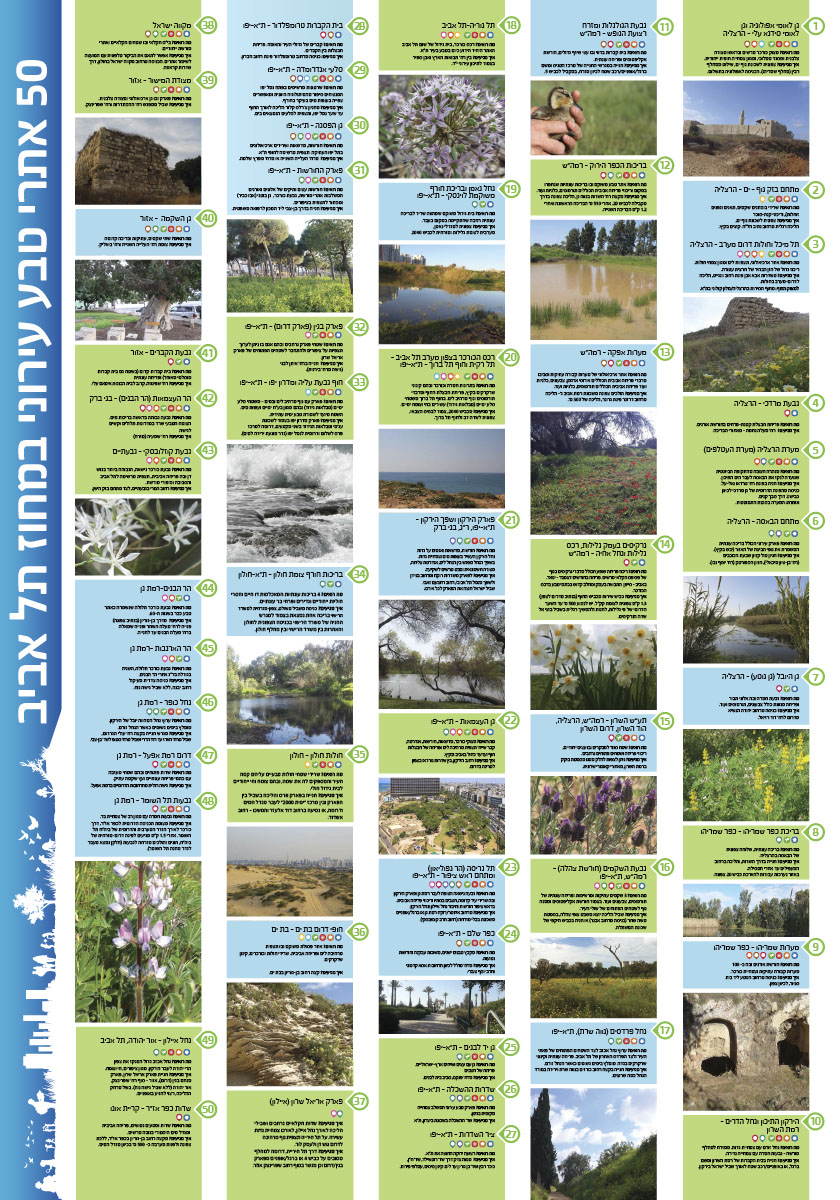 First Year of Activity in 
Dan District
3 municipalities in Dan district
Possible municipalities: Bat Yam, Tel Aviv-Yaffo, Herzliya, Ramat Gan
Initiative actions throughout the first year
Routine

Follow up on regular activity after apex event.
Implement marketing campaign, call for expansion to other municipalities.
Publish bids for projects expansion
Support independent group activities
Continue routine civic and municipal enforcement.
Assessment and control.
First Stage

Implement municipal enforcement plan.
Conduct infrastructure survey as basis for improvement.
Initiate local marketing campaign.
Launch environmental education program.
Launch training programs for activist groups.
Plan and execute community apex day.
Second Stage

Apex stage of environmental education programs.
Apex stage of activist group training.
Launch municipal enforcement platform.
Launch civic enforcement platform.
Improve and adjust infrastructure based on surveys.
National Cleaning Day.
Planning and Partnership
Write and produce materials.
Map out existing activity.
Construct marketing campaign.
Create civic enforcement platform.
Plan municipal enforcement construct.
Form assessment system.
Conduct round table discussions for collaboration between participating parties.
April-September 2018
September-December 2018
December 2018-April 2019
April-July 2019
Campaign
Initiative plan
Initiative plan
Initiative plan
Initiative plan
National Cleaning Day!March 26, 2019
Initiative plan
Initiative Expansion
Project Budget Planning